4th and 5th declension
What are the typical features of 4th/5th declension?

Are there any similarities with the declensions you already know?

What is the gender of the nouns of 4th/5th declension?
Special notes

artus, us, m. 		Abl. Pl.		artubus
arcus, us, m. 					arcubus

manus, us, f.
acus, us, f.

species, erum, f.
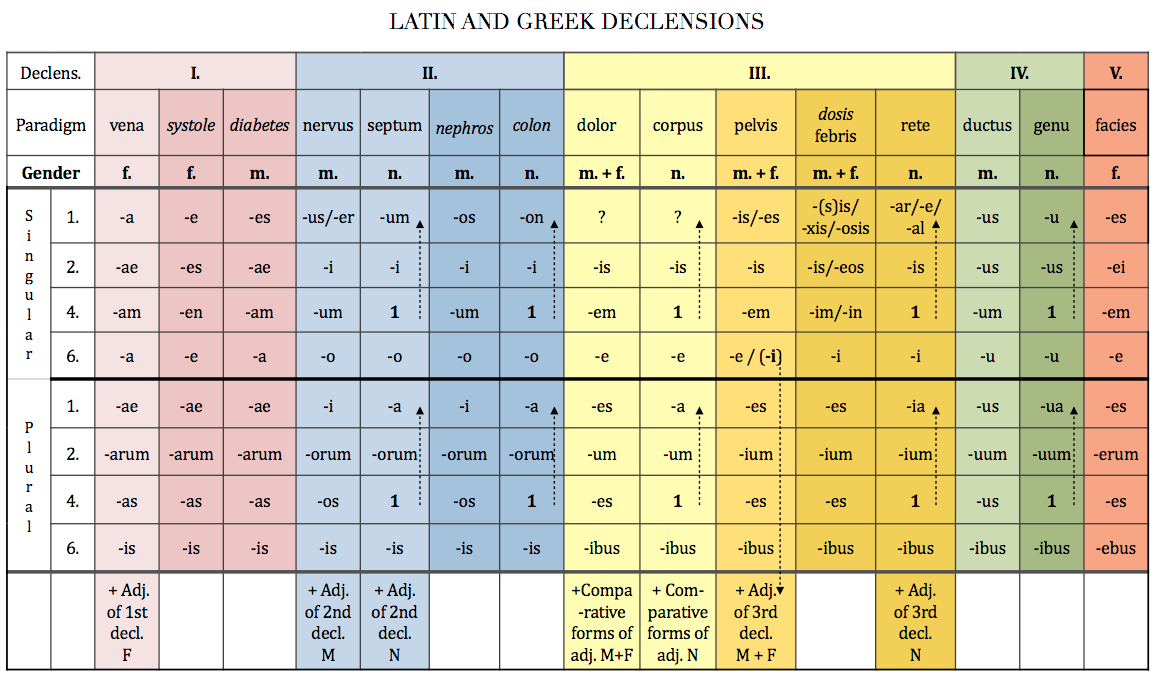 How can you decline nouns ending in –us?

Decide the declension of the following nouns:
longus
ulcus
fetus
uterus
morbus
infarctus
nasus
crus
sinus
vulnus
canalis = a narrow tubular passage or channel, e.g. optic canal

ductus = a passage with well-defined walls, esp. for the passage of excretion or secretion
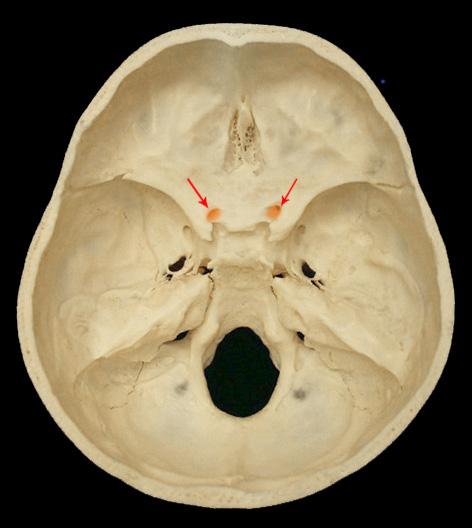 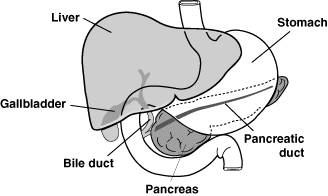 bile duct ?
optic canal ?
sinus =  a cavity in bone, esp. the pair cavities in the facial part of skull
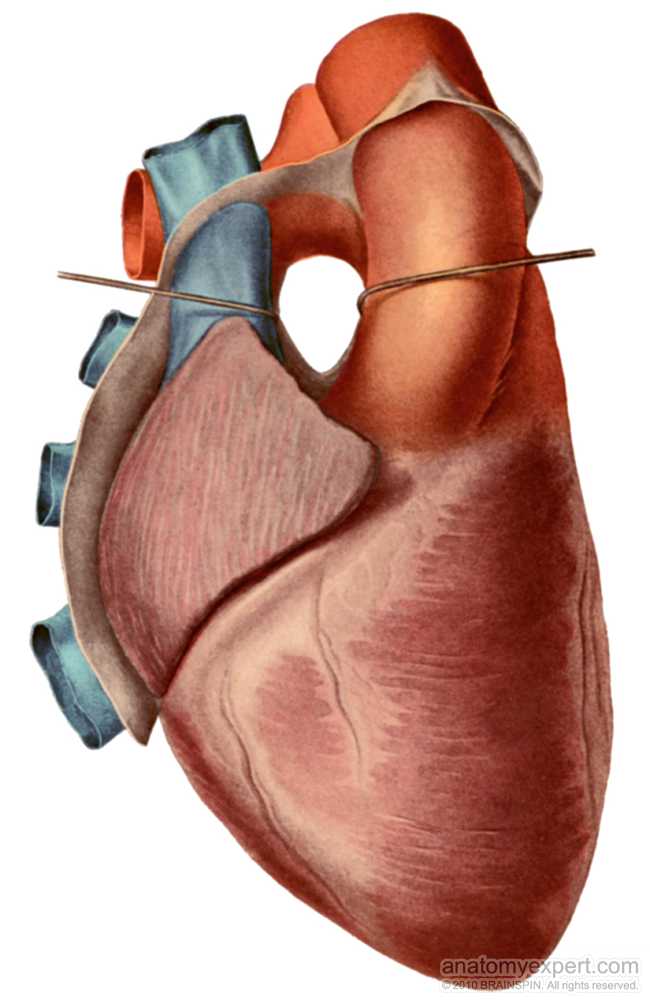 transverse sinus of pericardium?
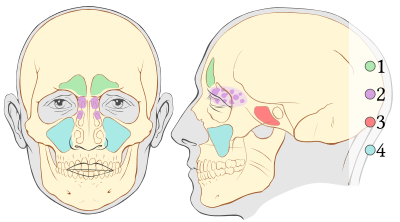 1 frontal sinuses
2 ethmoid sinuses
3 sphenoid sinus
4 maxillary sinuses
cavitas = a cavity of organs or the regions of body


caverna = a cavity with many interconnected chambers; a pathological cavity caused by the decay of tissues, e.g. cavernae tuberculosae
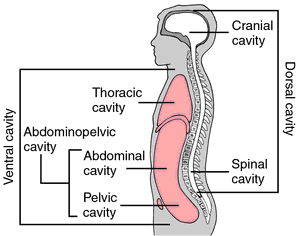 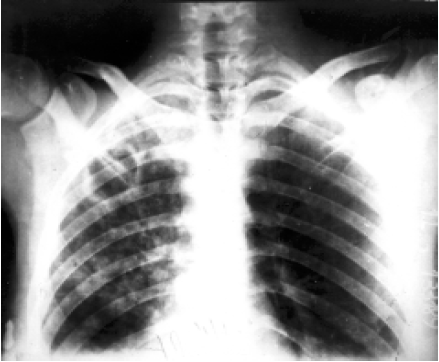 Sensus humani:

visus ~ auditus ~ olfactus ~ tactus ~  gustus
1
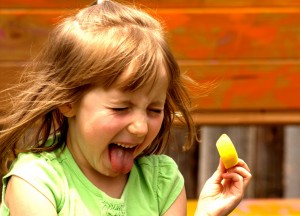 2
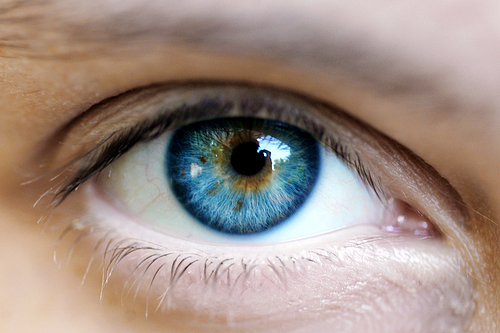 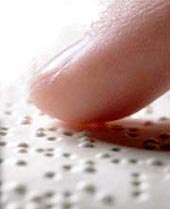 3
4
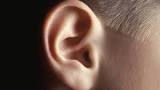 5
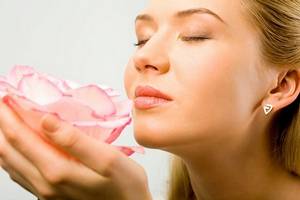 Pulsus…
parvus  	  tardus   	celer     	bigeminus
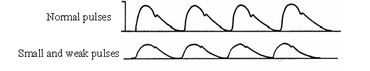 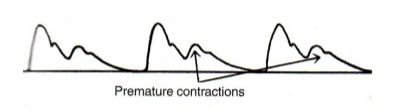 Habitus…
	= a general body type or constitution of a person; posture or position of the body
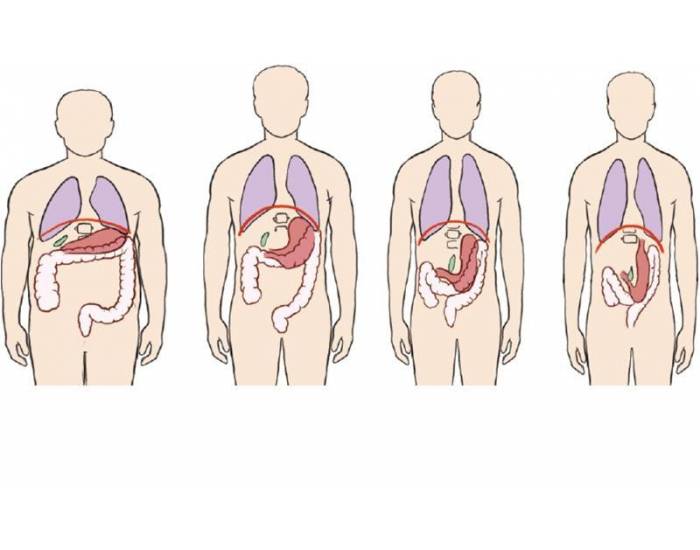 A	hypersthenicus		

B	sthenicus

C	hyposthenicus

D	asthenicus
a)	          b)	            c)	d)
*Gr. sthenos = strength
Which of these is the average/normal?
Morsus…
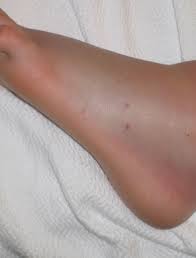 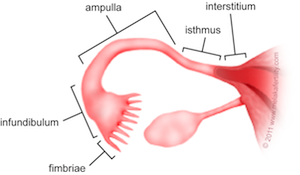 m. serpentis
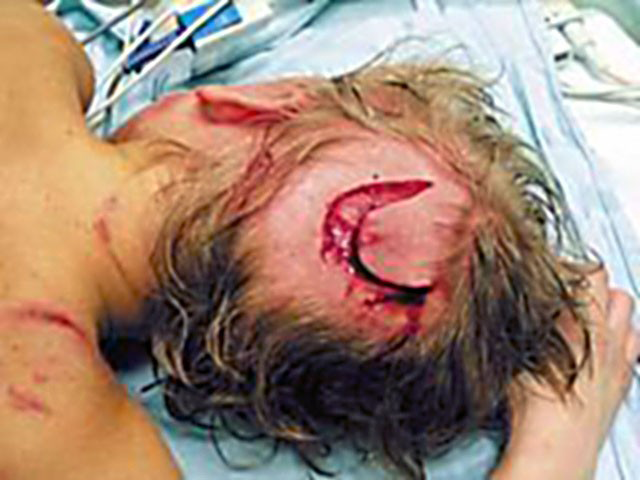 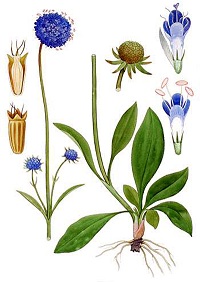  Create diagnoses according to the pictures!
m. canis




*m. diaboli 	1. a plant used to treat scabies
	               2. the fimbriated distal end of the Fallopian tube, 			infundibulum
Scabies
 (Lat. scabere = to scratch)

= a contagious skin disease caused by a tiny mite (Sarcoptes scabiei) laying eggs under the skin, the characteristic itching is caused by the reaction to the feces of the mite
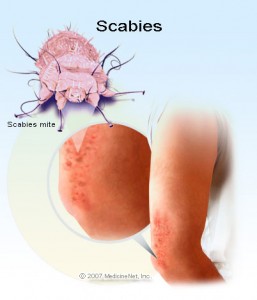 grey ointment against scabies?
Rabies
= an acute viral disease (a virus of the family Rhabdoviridae) of the central nervous system transmitted through saliva from the bite of an infected animal, it is also called hydrophobia because of the typical symptom of the disease; the symptoms include extreme thirst, fever, depression, confusion, hard swallowing, muscle spasms, sensitivity to touch, light or loud noise; if not prevented, it is almost always fatal
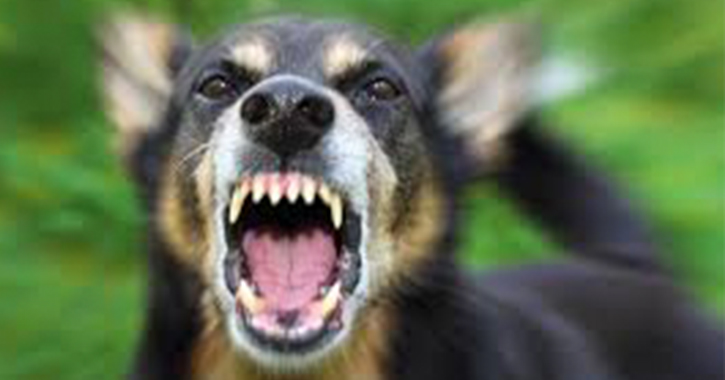 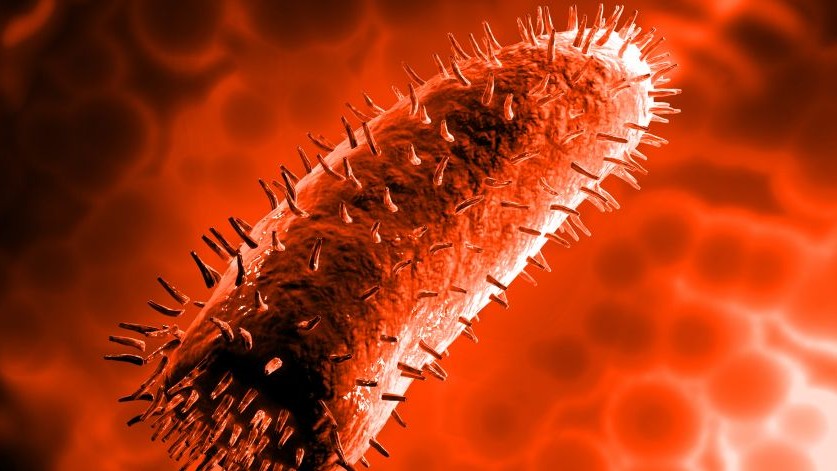 r. silvatica

r. domestica
death due to rabies after the bite of an animal?
The facial expression produced in the by impending death or long illness (accompanied by pain), excessive evacuations, excessive hunger, and the like, e.g.by peritonitis (inflammation of peritoneum) or cholera. Its synonym is facies abdominalis.

The nose is sharp, the eyes sunken, the temples fallen in, the ears cold and drawn in and their lobes distorted, the skin of the face hard, stretched and dry, and the colour of the face pale or dusky.
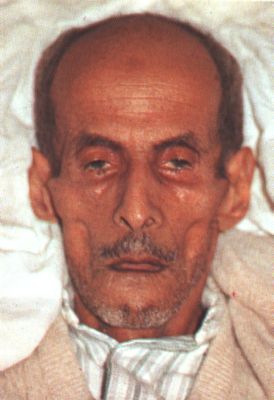 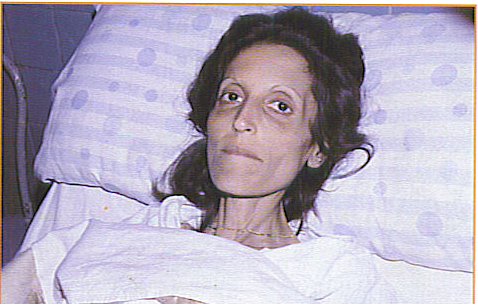 facies Hippocratica / facies abdominalis
valgus
     x
varus
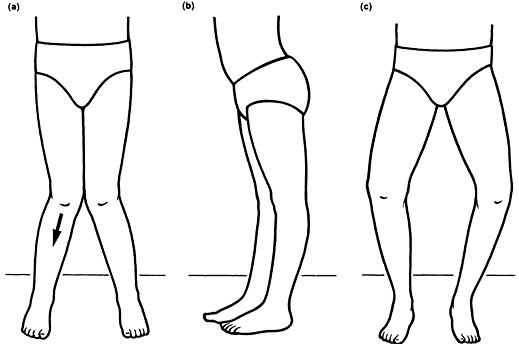 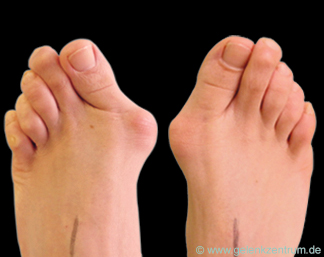 ??				??
state after the operation of a toe twisted inwards of the left foot?
[Speaker Notes: Genu valgum, genu varum]
in situ…
morbus ischemicus cordis, cardiostimulator in situ

tumor mammae l. sin., implantatus in situ



tear wound of the head, a foreign body in the place (of the wound)?

cancer of the small intestine, carcinoma in its (original) place?

			x
metastases of the tumor towards the liver?
Plexus…
uterine venous network?
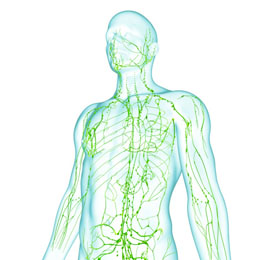 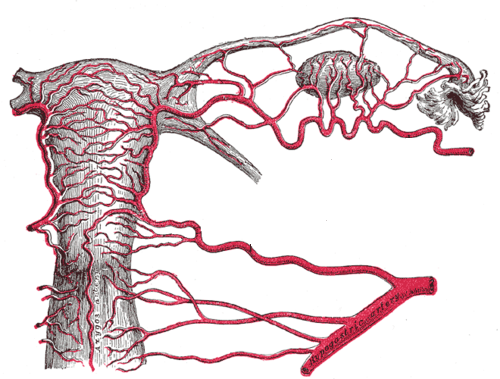 deep lymphatic network?
state after the excision of a lymphatic node due to carcinoma?
Meatus…
= an opening or passage, esp. one leading to the body surface, external opening of a canal
medial meatus of the nose?
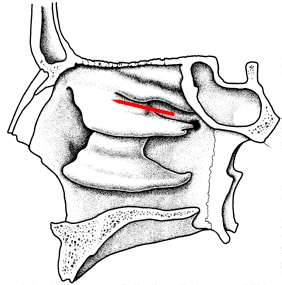 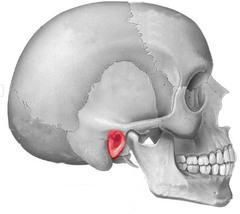 nasopharyngeal meatus?
external acoustic meatus?
[Speaker Notes: Meatus acusticus externus]
Status… 

post operationem --->
propter asthma  --->
propter epilepsiam --->

	-ivus 				-icus